Module 2 –Sexual Violence as an International Crime
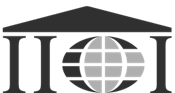 INTERNATIONAL PROTOCOL 
PART 1 MODULE 2, PAGES 16-26
EVIDENCE WORKBOOK, ANNEX  1
Training Materials on the International Protocol  
© Institute for International Criminal Investigations 2015
What is an international crime?
Most acts of violence will be a crime under national law – murder, rape, assault, theft etc. 

Under certain circumstances, the same act can also constitute an international crime – a violation of international criminal law

International law usually only applies to states, but international criminal law, including parts of international humanitarian law (law of armed conflict), can also make individuals legally accountable for their actions

There are three main types of international crime:
CRIMES AGAINST HUMANITY
WAR CRIMES
GENOCIDE
Training Materials on the International Protocol  
© Institute for International Criminal Investigations 2015
What makes something an international crime?International Protocol, pages 16-18
There are many sources of international criminal law, such as:
▪ Treaties (e.g. Rome Statute)  ▪ Customary law  ▪ Jurisprudence

The definitions of international crimes can vary between different jurisdictions – you must find out which laws apply in your context

Generally, to hold individuals accountable for an international crime, you will need to prove three separate categories of legal elements:
CONTEXTUAL ELEMENTS
(under what circumstances?)
LINKAGE ELEMENTS
(who is responsible and HOW?)
SPECIFIC ELEMENTS
(what happened?)
Training Materials on the International Protocol  
© Institute for International Criminal Investigations 2015
A) Specific elements of crimesInternational Protocol, pages 18-23Evidence Workbook, Annex 1Module 6 – Testimony and Module 7 – Interviewing Module 8 – Additional Sources of Information
Evidence of sexual violence is always relevant 

It can be used to prove both specific sexual violence crimes and other international crimes that can be committed by using sexual violence

The victim or witness is likely to have evidence about both crimes of sexual violence and other crimes – the same facts can be relevant to more than one specific crime

If you understand the legal elements of the crime that must be proven, you can collect more relevant evidence
Training Materials on the International Protocol
© Institute for International Criminal Investigations 2015
A) Specific elements of crimes – war crimesInternational Protocol, pages 19-20Evidence Workbook, Annex 1
Training Materials on the International Protocol  
© Institute for International Criminal Investigations 2015
A) Specific elements of crimes – crimes against humanityInternational Protocol, pages 20-21Evidence Workbook, Annex 1
Training Materials on the International Protocol  
© Institute for International Criminal Investigations 2015
A) Specific elements of crimes – genocideInternational Protocol, page 21Evidence Workbook, Annex 1
Training Materials on the International Protocol 
© Institute for International Criminal Investigations 2015
A) Specific elements of crimesInternational Protocol, pages 18-23Evidence Workbook, Annex 1Module 6 – Testimony and Module 7 – Interviewing Module 8 – Additional Sources of Information
Torture is a war crime and a crime against humanity, but national criminal codes often address it as a separate crime

The crime of rape can be committed against a man or a woman under international law – in some jurisdictions, it can only be committed by a man against a woman 

The crime of ‘other forms of sexual violence’ can include forcing someone to commit sexual violence

Make sure that you understand the law relevant to your work, including any relevant law on procedure and evidence
Training Materials on the International Protocol  
© Institute for International Criminal Investigations 2015
B) Contextual elements of crimesInternational Protocol, pages 23-25Evidence Workbook, Annex 1Module 1 – Understanding Sexual ViolenceModule 6 – Testimony and Module 7 – Interviewing Module 8 – Additional Sources of Information
The background circumstances of an act must reach a threshold of seriousness that raises them to the level of international crimes

For each of the three categories of international crimes – war crimes, crimes against humanity and genocide – there are certain contextual elements that must be proven

This means that you must establish certain facts about the circumstances under which the act took place for it to qualify as an international crime
Training Materials on the International Protocol 
© Institute for International Criminal Investigations 2015
B) Contextual elements of crimes – sexual violence as a war crimeInternational Protocol, pages 23-24Evidence Workbook, Annex 1
You must show that the act took place
and
was associated with
in the context of
AN ARMED CONFLICT 
(international or non-international)
and that the direct perpetrator was
aware of the existence of the armed conflict
Training Materials on the International Protocol 
© Institute for International Criminal Investigations 2015
B) Contextual elements of crimes – sexual violence as a war crimeInternational Protocol, pages 23-24Evidence Workbook, Annex 1
Sexual violence is a war crime in both international and non-international armed conflicts (different legal frameworks can have multiple and/or different definitions for each of these types of armed conflict)
Unlike other war crimes, it is not necessary to prove that a victim of sexual violence was a civilian or other protected person 
As long as the other contextual elements for war crimes have been met, sexual violence will always constitute a war crime regardless of the status of the victim
War crimes and crimes against humanity often overlap – the same act can sometimes satisfy the legal elements for both
Training Materials on the International Protocol  
© Institute for International Criminal Investigations 2015
B) Contextual elements of crimes – sexual violence as a crime against humanityInternational Protocol, pages 23-24Evidence Workbook, Annex 1
You must show that the act was part of a
widespread
systematic
or
ATTACK AGAINST A CIVILIAN POPULATION
knew
intended
and that the direct perpetrator
or
part of the attack
that their conduct would form
Training Materials on the International Protocol
© Institute for International Criminal Investigations 2015
B) Contextual elements of crimes – sexual violence as a crime against humanityInternational Protocol, pages 23-24Evidence Workbook, Annex 1
Crimes against humanity can take place during war or in peacetime, as long as the act in question was committed as part of an attack against the civilian population

The “attack” does not have to be armed/military, but it must be widespread or systematic – some jurisdictions also require evidence of a state or organisational policy to commit the attack 

You do not have to show that sexual violence was widespread or systematic, only that it was committed as part of the attack  

Evidence of large-scale sexual violence can also help prove the attack
Training Materials on the International Protocol  
© Institute for International Criminal Investigations 2015
B) Contextual elements of crimes – sexual violence as genocideInternational Protocol, pages 24-25Evidence Workbook, Annex 1
You must show that the act was committed
with the intent to destroy
in whole or in part
A NATIONAL, ETHNIC, RACIAL OR RELIGIOUS GROUP
as such
Training Materials on the International Protocol 
© Institute for International Criminal Investigations 2015
B) Contextual elements of crimes – sexual violence as genocideInternational Protocol, pages 24-25Evidence Workbook, Annex 1Module 1 – Understanding Sexual Violence
Genocide does not necessarily or just mean mass killing – sexual violence can constitute several underlying acts of genocide, particularly causing serious bodily or mental harm

Genocide is not an easy crime to prove – it is often difficult to find evidence of the specific intent to destroy the group

Only national, ethnic, racial or religious groups are covered by the crime of genocide under international law, but targeting members of other groups on discriminatory grounds – such as gender or political opinion -- could still constitute the crime against humanity of persecution
Training Materials on the International Protocol  
© Institute for International Criminal Investigations 2015
C) Linkage elements of crimesInternational Protocol, pages 25-26Evidence Workbook, Annex 1Module 3 – Preliminary ConsiderationsModule 5 – Identifying Survivors and Other WitnessesModule 6 – Testimony and Module 7 – InterviewingModule 8 – Additional Sources of Information
The mode of liability is a legal term which refers to different forms of personal responsibility for a crime

Under international law, it is possible to hold to account not just the direct perpetrator of sexual violence, but also those who allow, encourage or remotely influence its commission

Whatever forms of criminal liability apply in your jurisdiction, it is still crucial for you to document detailed information that could help prove a link to those responsible for the crime
Training Materials on the International Protocol 
© Institute for International Criminal Investigations 2015
C) Linkage elements of crimesInternational Protocol, pages 25-26Evidence Workbook, Annex 1
These are the main modes of liability used by the International Criminal Court. There may be others which apply in your jurisdiction.
Training Materials on the International Protocol 
© Institute for International Criminal Investigations 2015
C) Linkage elements of crimesInternational Protocol, pages 25-26Evidence Workbook, Annex 1
These are the main modes of liability used by the International Criminal Court. There may be others which apply in your jurisdiction.
Soliciting/ inducing
You must show that the suspect encouraged, provoked, incentivised or convinced the direct perpetrator to commit sexual violence
Aiding and abetting
You must show that the suspect provided practical assistance, encouragement or moral support to the direct perpetrator
Superior/ command responsibility
You must show that the civilian or military authority had effective control, knew or should have known about the sexual violence and failed to prevent or punish it
Training Materials on the International Protocol 
© Institute for International Criminal Investigations 2015
Recognising the elements of international crimesEvidence Workbook – pages 80-81, 83-84, 92-93 and 98
Exercise

Carefully read and discuss the scenarios on pages 80-81, 83-84, 92-93 and 98 of the Evidence Workbook 

What international crimes do you think might be relevant to those facts?
Training Materials on the International Protocol 
© Institute for International Criminal Investigations 2015
Recognising the elements of international crimesEvidence Workbook – pages 80-81, 83-84, 92-93 and 98
Exercise

In groups, discuss whether the information contained in that testimony would satisfy the necessary elements for each of the three required categories: specific, contextual and linkage evidence

If some information is missing or you realise there are some gaps in your evidence, discuss how you would go about finding the missing information – use the other examples in the Evidence Workbook as a guide
Training Materials on the International Protocol  
© Institute for International Criminal Investigations 2015